ТЕМА: Закріплення таблиці 
множення та ділення в межах 5
Пригадайте назви компонентів арифметичних дій.
Доданок, доданок, сума.
Додавання
Віднімання
Множення 
Ділення
Зменшуване, від’ємник, різниця.
Множник, множник, добуток.
Ділене, дільник, частка.
Математичний диктант
Сума чисел 18 і 13; 
частка чисел 35 і 5; 
зменшуване 42, від’ємник 12, знайди різницю;
доданок 28, доданок 32, знайди суму;
добуток чисел 4 і 7;
3 помножити на 8;
40 поділити на 4;
45 поділити на 5;
множник 5, множник 5, знайди добуток;
ділене 36, дільник 4, знайди частку.
31, 7, 30, 60, 28, 24, 10, 9, 25, 9.
Таблиці ділення числа 5:
Число ділиться на 5, якщо закінчується на 0 або 5.
Таблиці множення числа 5:
Добуток таблиці множення числа 5 завжди закінчується на 0 або 5.
Обчисли приклади.
5 · 0 : 1				25 : 5 + 6 
0 · 81 : 4				20 : 5 · 7
(40 : 5) · 3				45 : 5 : 3
3 · 10 : 5				5 · 5 + 20
Встав пропущені знаки.
4 · 4 ___ 2 · 8					7 + 11 ___ 2 · 9
8 : 2 ___  12 : 3					10 – 5 : 5 ___ 9
36 : 4 ___ 3 · 3					4 · 5 ___ 5 · 4
Задача
В одному конверті було 15 марок, а в другому  - у 3 рази менше. Скільки марок було в другому конверті?
І  к. – 15 м. 
	ІІ к. - ? м., у 3 р. М
Розв’язання
15 : 3 = 5 (м.)
Відповідь: 5 марок було у другому конверті.
Обчисли значення виразу (43 – 22) : а, якщо а = 3 .
Якщо а = 3, то (43 – 22) : а = (43 – 22) : 3 = 7
Обчисли значення виразу 3 · а : 2, якщо а = 6 .
Якщо а = 6, то 3 · а : 2 = 3 · 6 : 2 = 9
Накресли один відрізок довжиною  см, а другий – 
у 2 рази довший. 
Яка довжина другого відрізка?
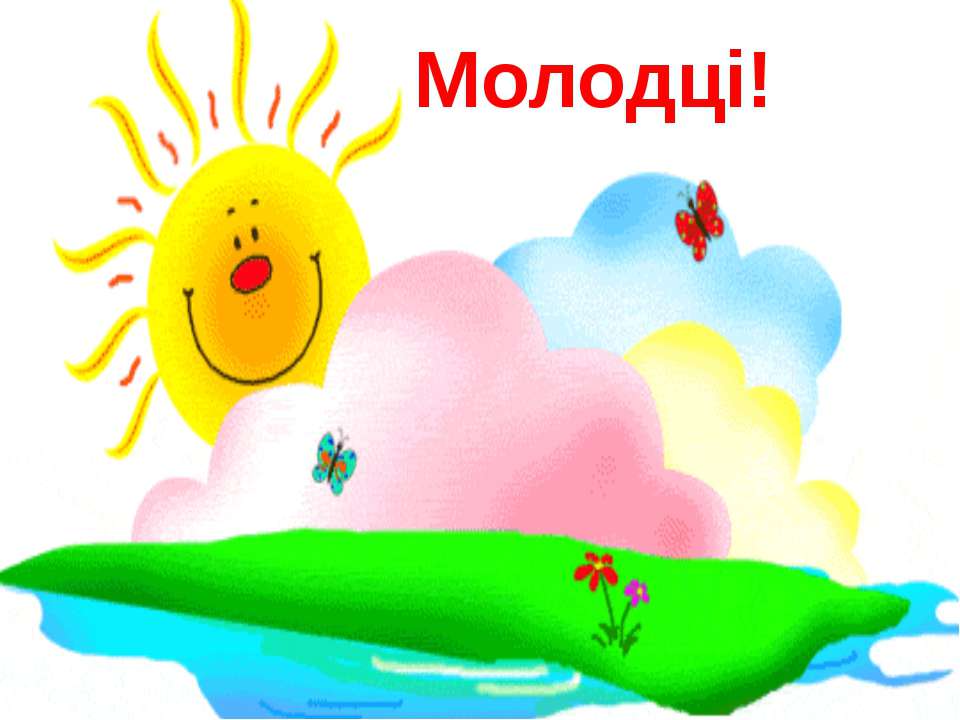